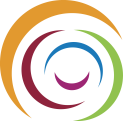 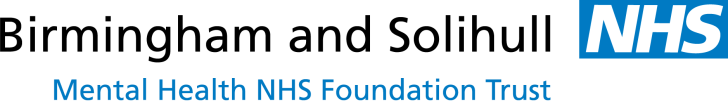 ‘The Drama Triangle’and working with deaf clients
Debbie Joynes
Integrative Psychotherapist
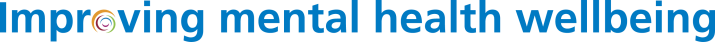 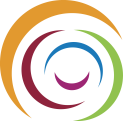 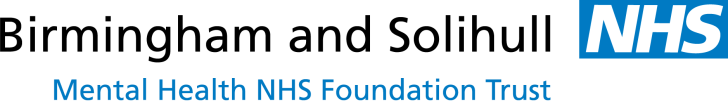 Drama Triangle
Rescuer
Persecutor
Victim
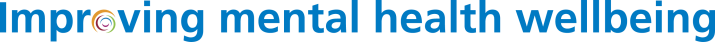 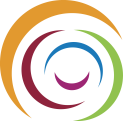 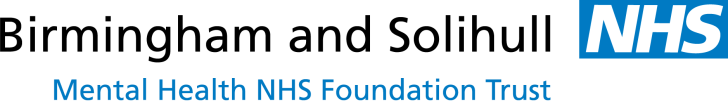 Victim
‘one down’ position

“Poor Me”

Feels victimized, oppressed, helpless, hopeless, powerless, ashamed

Looks for a Rescuer

If stays in Victim position, will block self from making decisions, solving problems
1 of 4
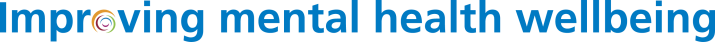 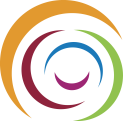 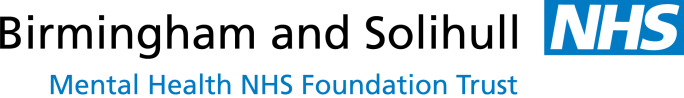 Victim
‘Dejected’ stance

Stuck in a sense of being unworthy

Avoid confrontation

Believe their needs do not count

Overly sensitive, wish-washy and unable to make and stick to decisions
2 of 4
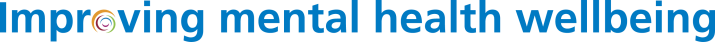 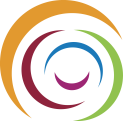 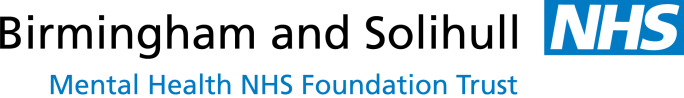 Victim
Does not take responsibility for own feelings

Believe they cannot take care of themselves

Anxiety driven

Express anger, resentment and retaliation through manipulation and passive aggression

Feel angry when they go along with what the Persecutor or Rescuer says to do
3 of 4
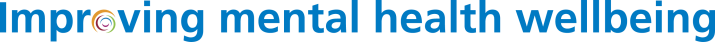 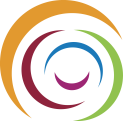 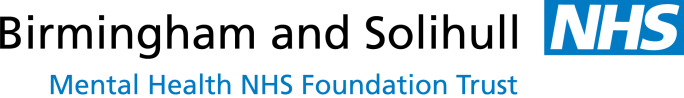 Victim
Feels stuck


May have had a lenient or overly protective parent who set up expectations of helplessness

May have had a parent who feels anxiety when the child has to suffer natural consequences from mistakes
4 of 4
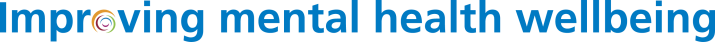 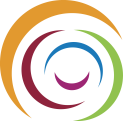 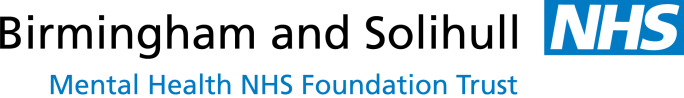 Position of Victim
Deaf people often invited unconsciously to take up position by their:

Families
School
Medical Model
Profound effect on self esteem and confidence

“you can’t do that because you are deaf’
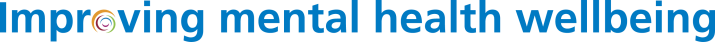 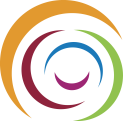 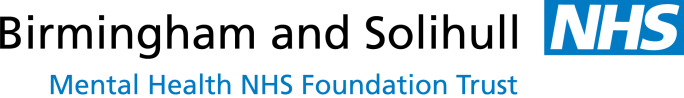 Rescuer
"Here, let me do that for you"  
 
‘one up’ position

Are stuck in a false superiority 
 
Feel good at the expense of others rights to take care of themselves. 
 
Take the "high moral ground" 
 
Need to be in control of others to avoid their own feelings and problems.

Garner and boost their own self-esteem by being seen as unselfish for someone else's own good.
1 of 2
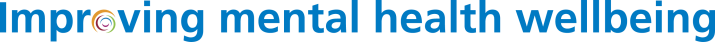 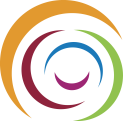 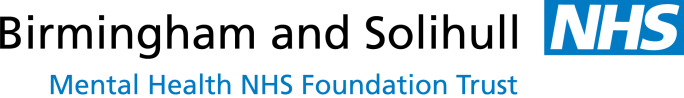 Rescuer
Use rescuing to connect or to feel important, needed or special.
 
Anxiety driven. Rescue to reduce feelings of anxiety.
 
Feel guilty when not involved with other's problems.
 
Strong sense of entitlement with the Victim.
 
Can become a martyr/Victim
2 of 2
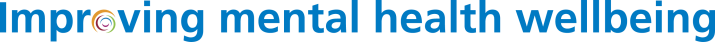 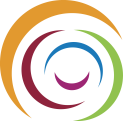 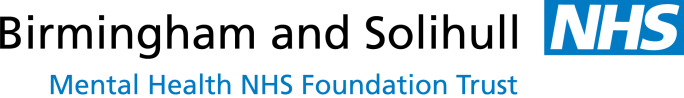 Position of Rescuer
Naturally drawn to the caring professions

Danger of reinforcement  of helplessness – e.g. Deaf patient and hearing clinician -  ‘Hearing knows best’

Important driver: to avoid guilt
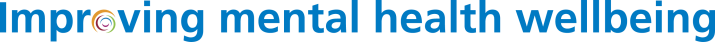 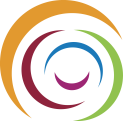 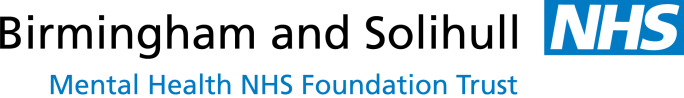 Persecuter
‘one up’  position

Needs to be in control 
 
Uses blame, criticisms, attacks to release stress.
 
Highly judgmental of others 
 
 Self righteously  judges others weaknesses
1 of 2
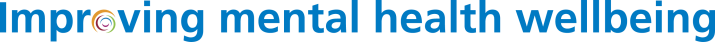 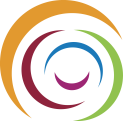 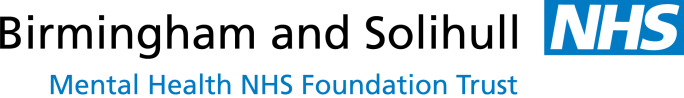 Persecuter
Has a strong sense of entitlement--"you owe me"
 
Has feelings of frustration that trigger the ‘right’ to get angry 
 
Has a strong need to be right and not have their authority challenged.
 
Finds reasons to make others wrong and scapegoats them.
2 of 2
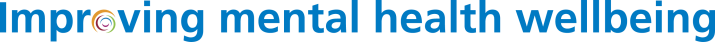 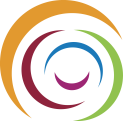 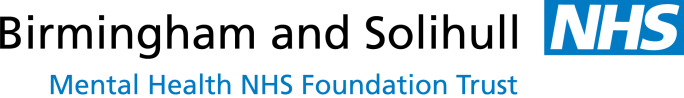 Indicators for primary positions: VICTIM
Hang-dog expression

Pouty

Bent over

Shoulders hunched

Hands wringing

Fidgety

Sulky expression
1 of 2
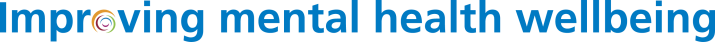 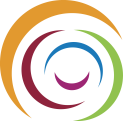 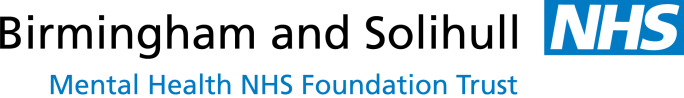 Indicators for primary positions: VICTIM
Avoiding eye contact

Looks ‘little’

Quiet tone, or monotone use of voice or ‘small’ kind of ‘floppy’ signing …. Not taking up much space.  Inviting others to not hear/understand/miss the point

Statements like ‘I can’t’, ‘You don’t understand’, ‘Its so hard for me’, ‘Yes, but …

Can appear quite child-like
2 of 2
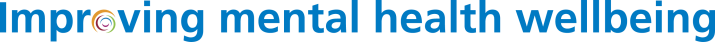 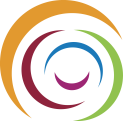 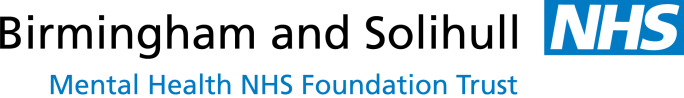 Indicators for primary positions: RESCUER
Concerned facial expression
Leaning forward, sitting forward in chair
Head tilt
‘If I were you’, ‘you should’, ‘Well, I think …’, ‘Shall I …..?’
Feelings of smugness, or superiority, or pity
Being condescending
1 of 2
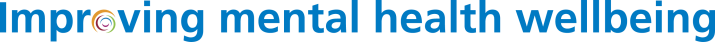 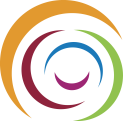 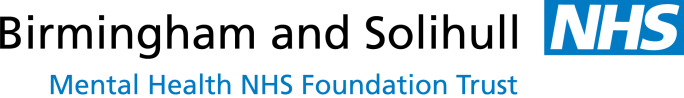 Indicators for primary positions: RESCUER
Anxious compulsion to do something or give something or solve something … and disproportionate sense of responsibility

Parental


Using touch whether invited to or not – like hugging, scooping, sweeping
2 of 2
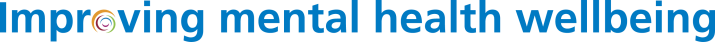 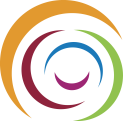 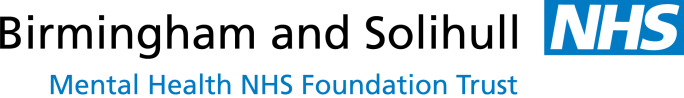 Indicators for primary positions: PERSECUTOR
Leaning forward, making self bigger than the other

Aggressive or loud tone.  Bigger faster signs

Sardonic or sarcastic language

Fixed glare or stare 

Frowning
2 of 2
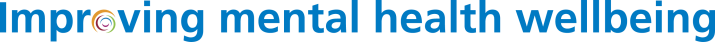 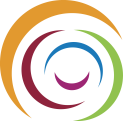 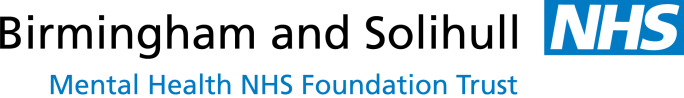 Indicators for primary positions: PERSECUTOR
Tight jaw, clenched teeth

Racing pulse.  Tight chest.  Feeling hot

Aloof or arrogant or dismissive or accustatory or stand-offish
1 of 2
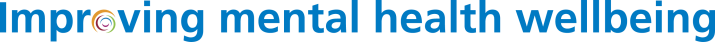 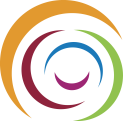 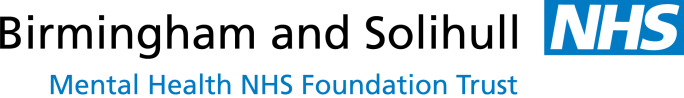 No one wins in the Drama Triangle!
All positions: 

Cause pain

Come from denied pain

Come from a sense of shame and they cause shame in the other

Come from feelings of unworthiness
1 of 2
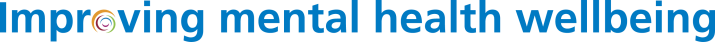 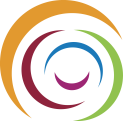 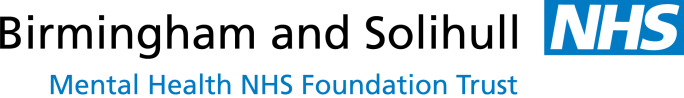 No one wins in the Drama Triangle!
All positions: 


Are about a loss of personal power

Perpetuate guilt

Keep people caught in dysfunctional behaviour
2 of 2
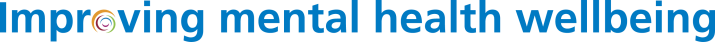 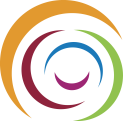 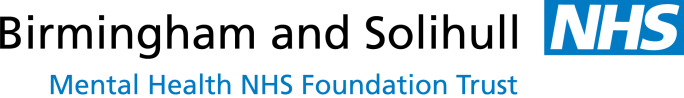 Management
Self awareness

Recognising the process in others

Supervision
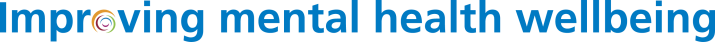